Egyptian Architecture Practice Test
Good 
Luck!
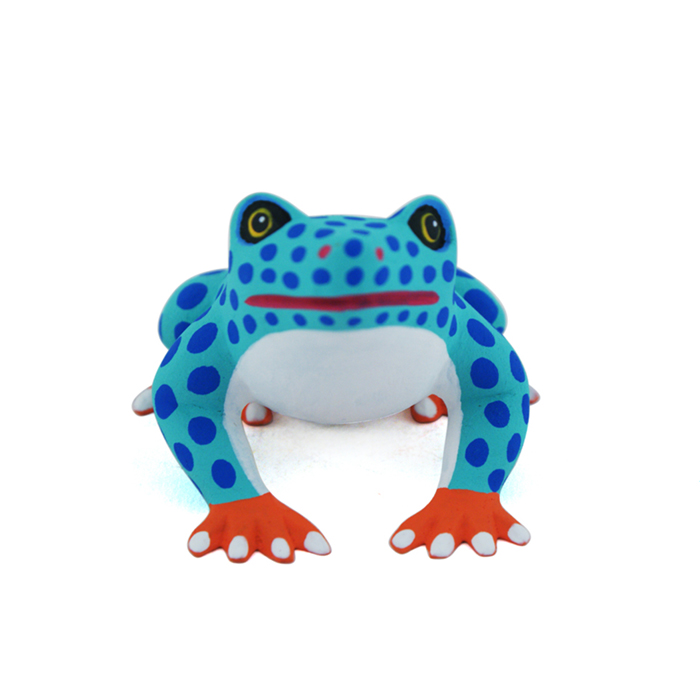 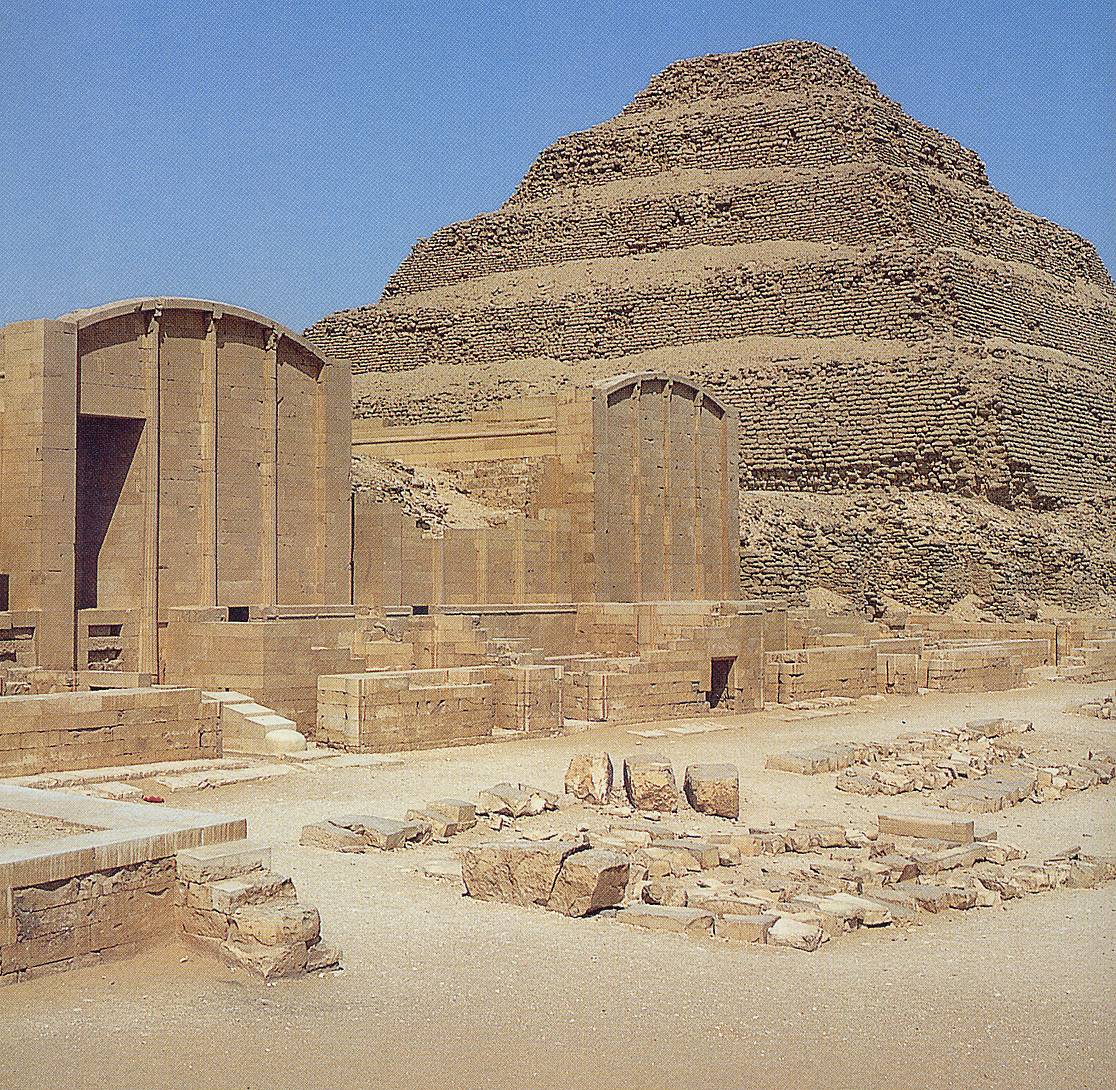 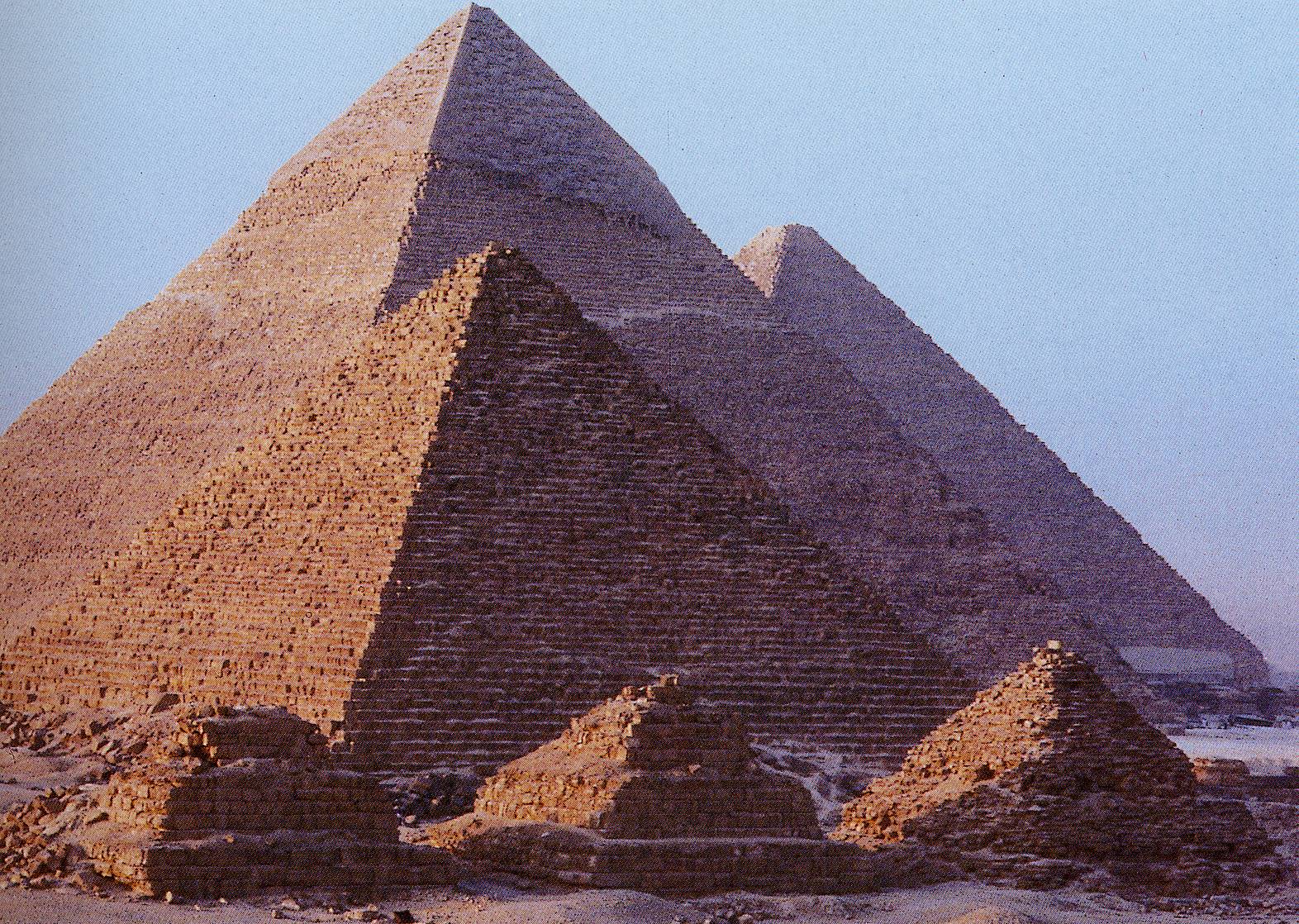 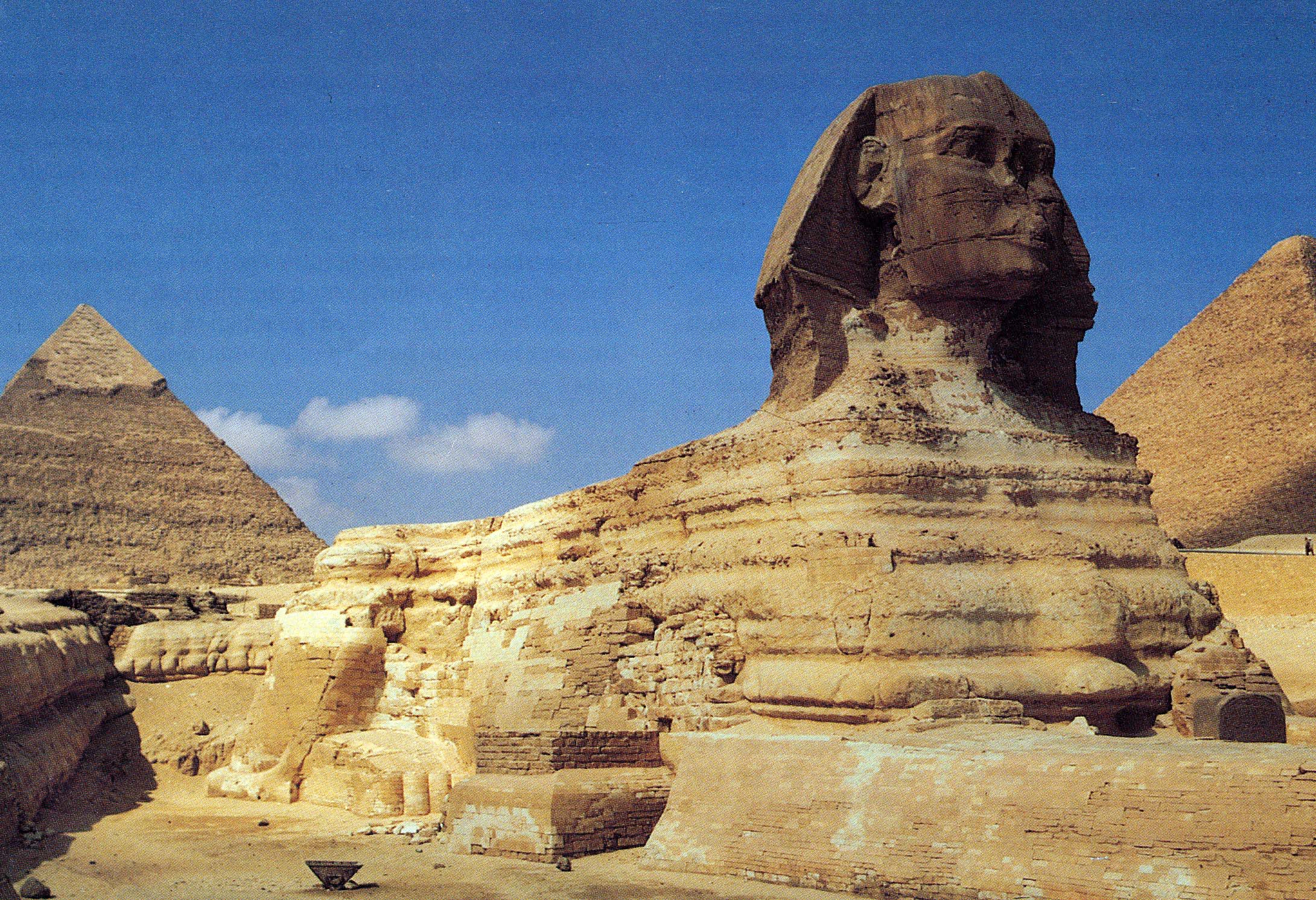 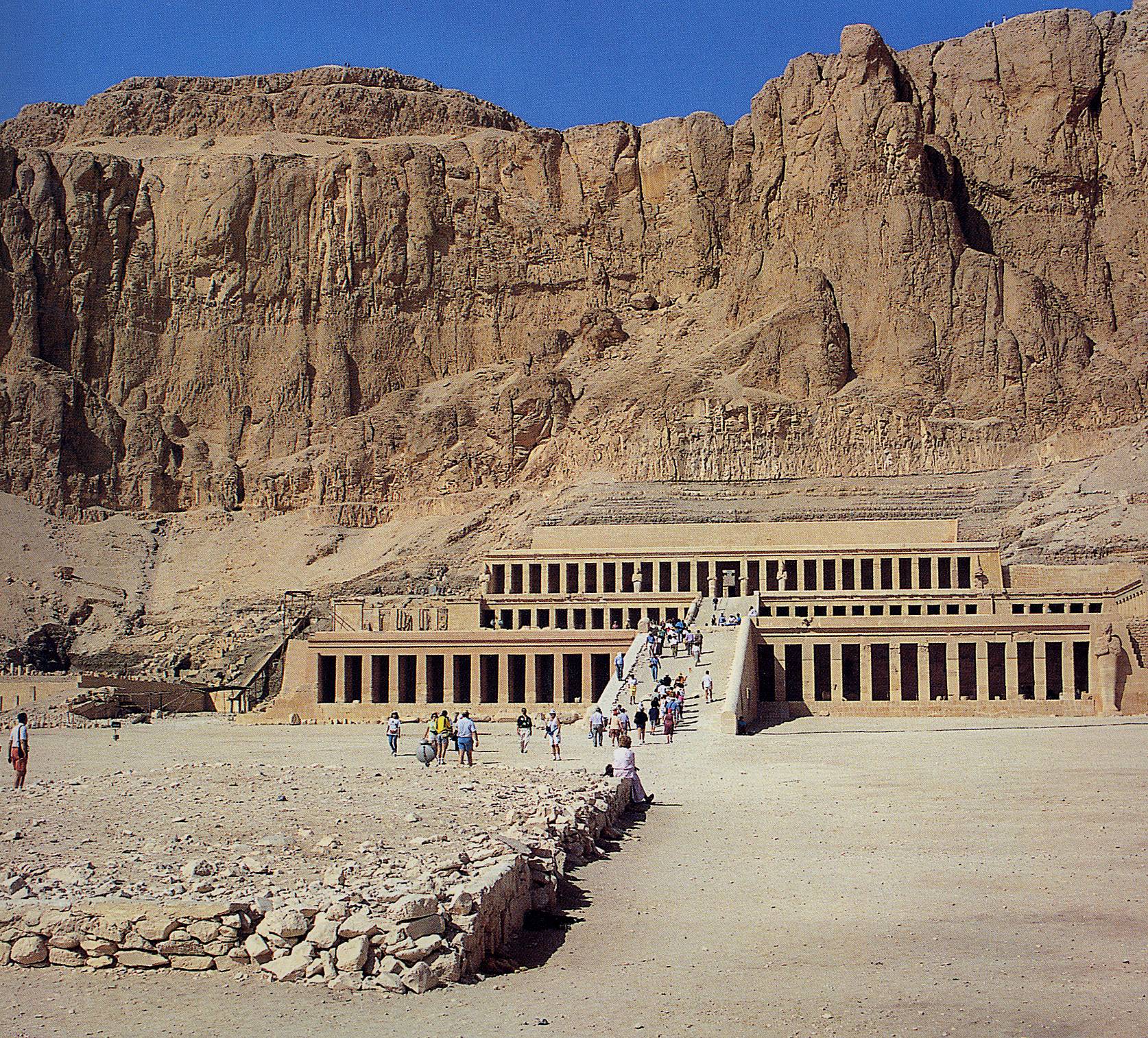 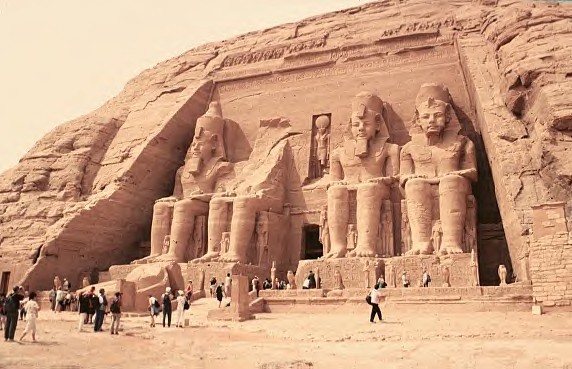 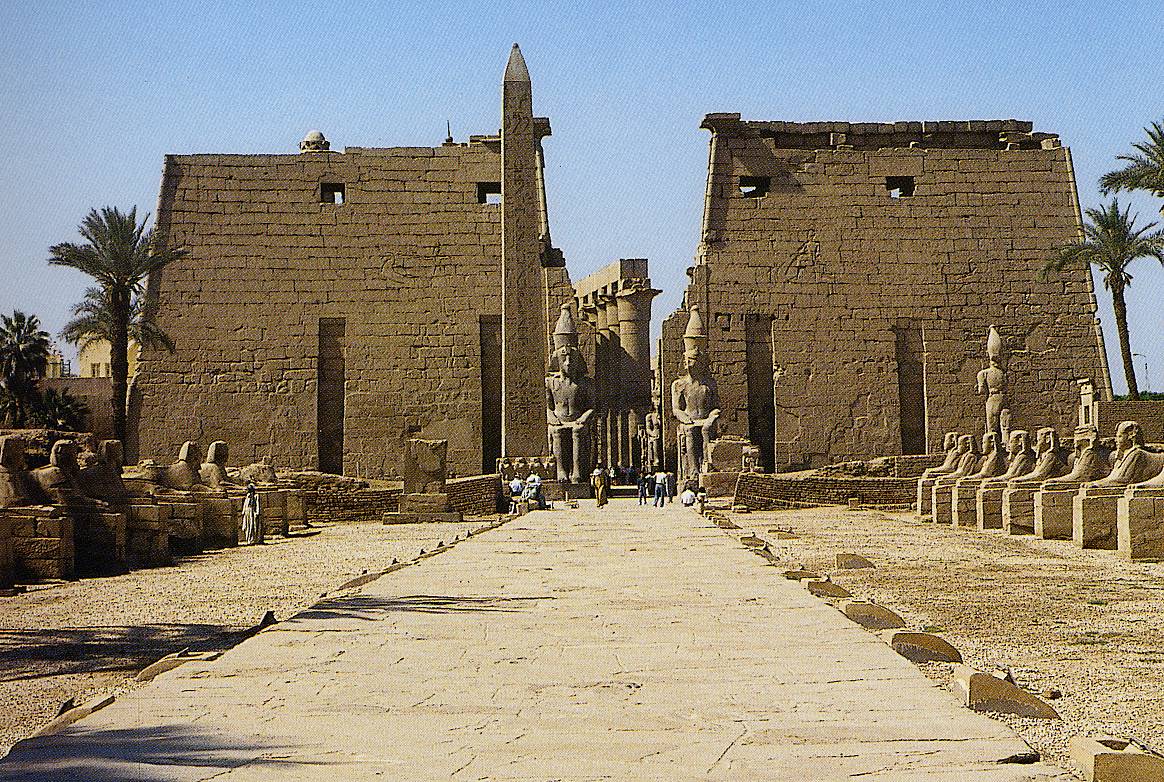